October 7, 2017
erhtjhtyhy
Future Directions for EPICS: APS needs and visions
John Maclean
Associate Division Director – APS Engineering Services
EPICS Workshop, ICALEPCS 2017, Barcelona
APS vision
EPICS to be relevant, flourishing and up-to-date in 20 years time
An active, thriving community
Grow the community
Make it easier to contribute
Make it easier to collaborate
Succession
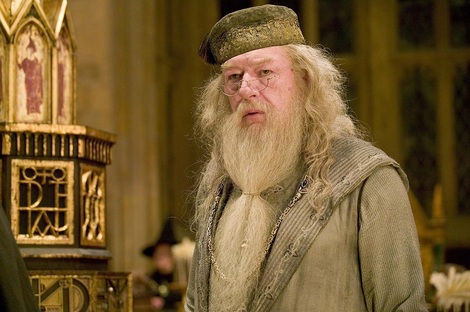 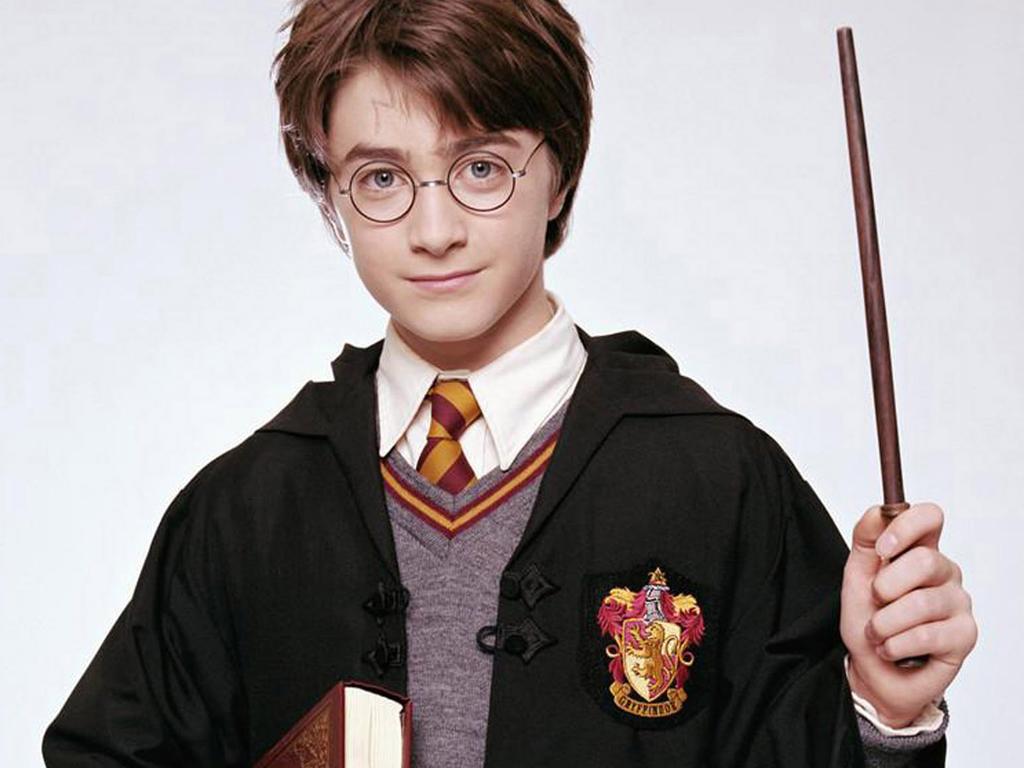 2
APS Needs
Have to address the issues facing facilities
Security
Channel Access Security in V7
Provenance of code
Activity logging
Access to ’deep’ expertise
Access to surge capacity
Support transfer of large quantities of data 
Community support for real-time linux and linux drivers (large learning curve)
Have a wide and expanding range of display managers
3
Grow the community
Ease of use
Low barrier to entry
e.g. a pre-packaged "EPICS IOC development environment + Tools" distribution (in a VM?) like ITER
As simple to use as LabView?
Tutorials, how tos, classes etc
Visual editor for databases (Update VDCT, other tools?)
Useful, up-to-date documentation
Easy way to find available device support
Cool logo ✔️Done!
Buzz word compliant: Cloud, IoT, Blockchain, AI, Machine Learning…
4
Thank you